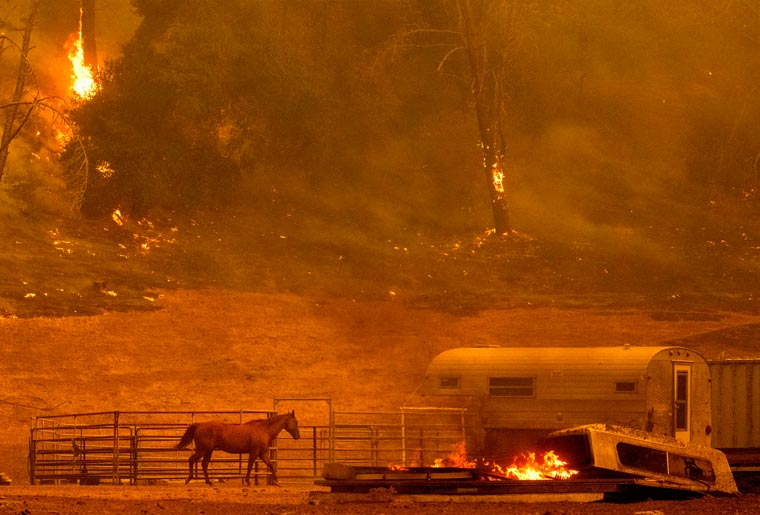 DECHC 2024
Prevention, Evacuation, Recovery
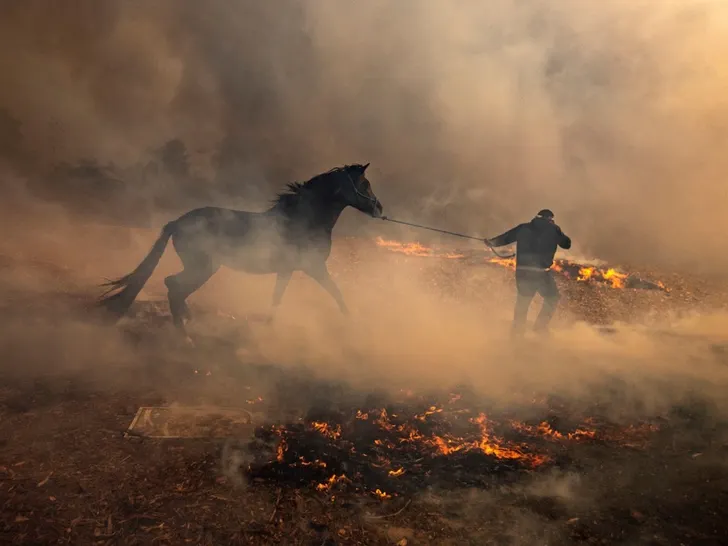 How You Can Succeed in a Disaster
TODAY’S OBJECTIVES
Wind and the WUI, Our Newest Enemy
Building Defensible Spaces for the Worst Scenario
Get out!
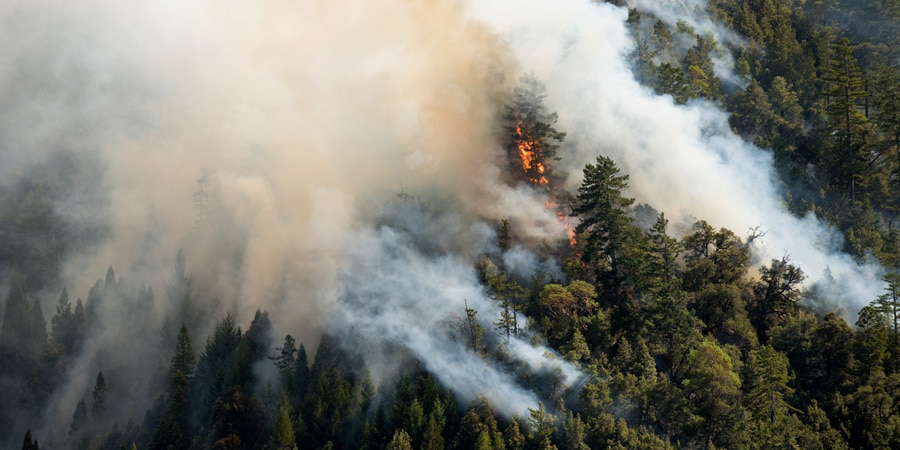 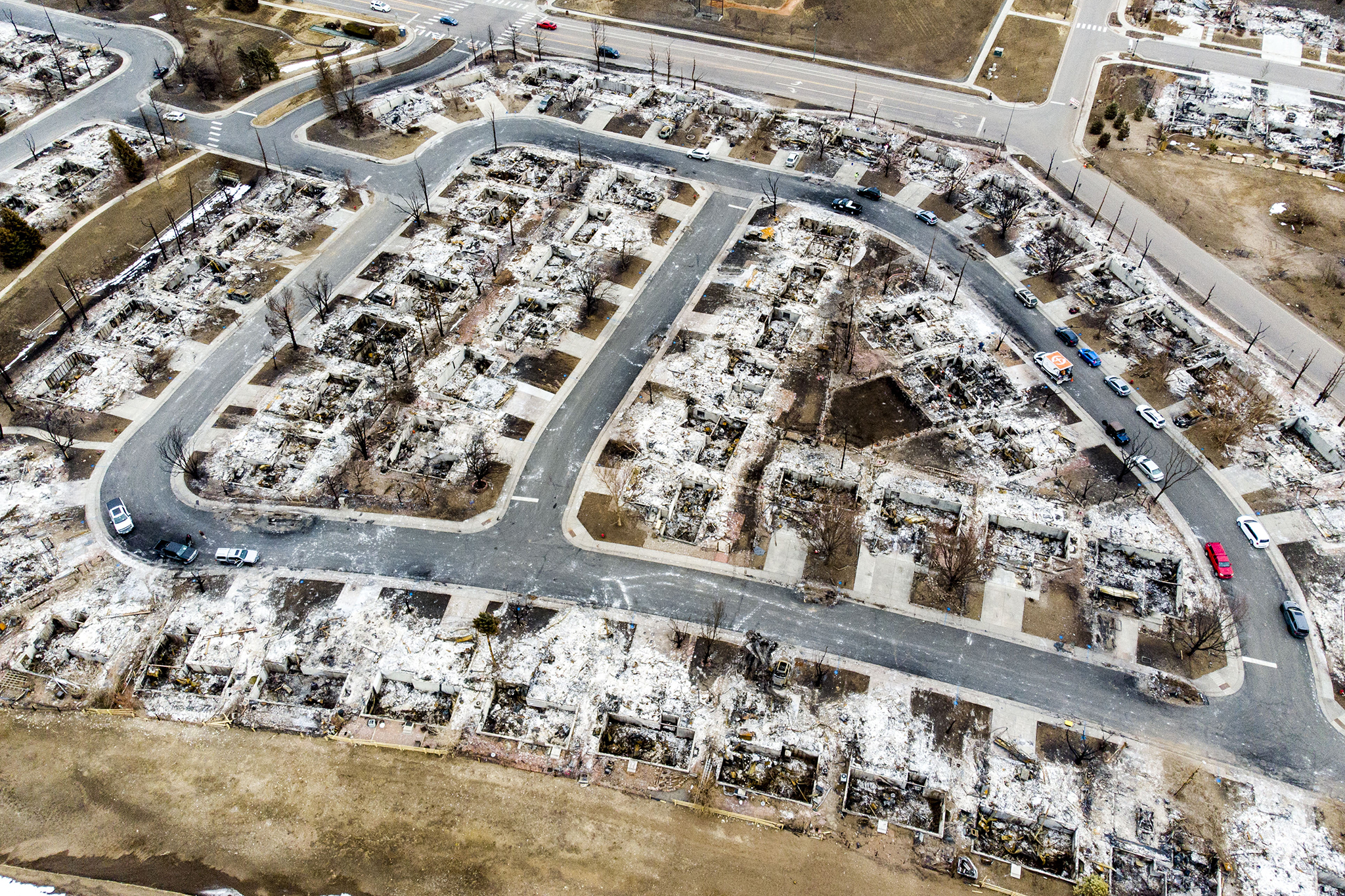 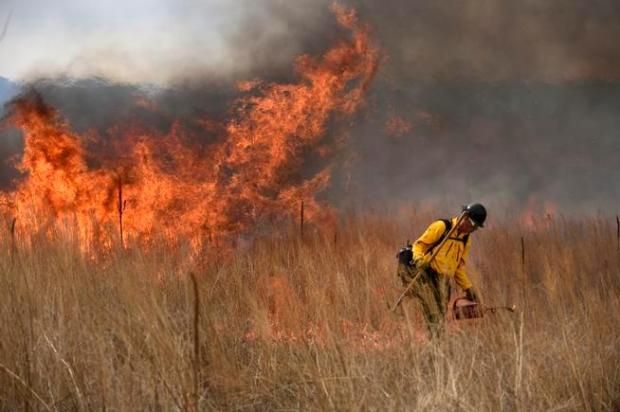 WHAT ARE WE FIGHTING?
Wind Driven Fires:
Increased Fire Behavior Concerns
Decreased SA
Spot Fires and Embers
Infrastructure Damage
Blocked Exit Routes
Visibility
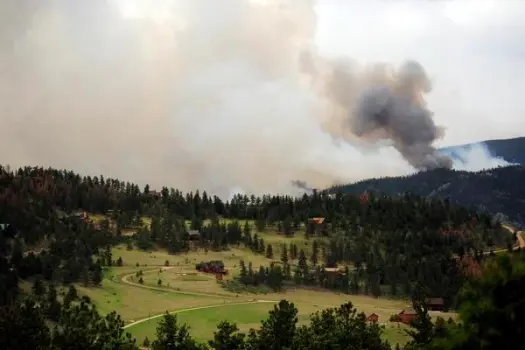 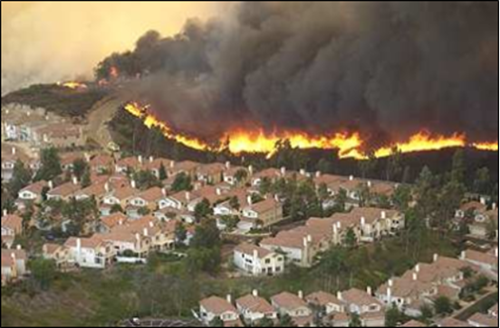 Transition between wilderness and Development
We are building homes in areas that weren’t considered accessible before. 
Nature used to clean these areas for us. 
We now have to stop nature from cleaning.
THE WUI:Wildland Urban Interface
Camp Fire, Paradise California
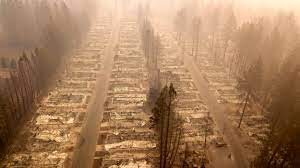 November 18th, 2018
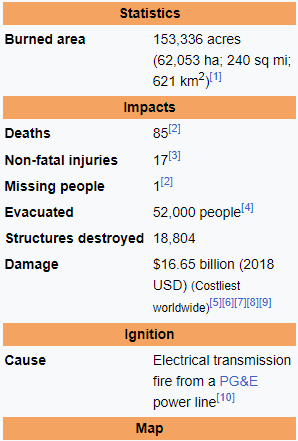 “Battalion Chief Dan Rogers said recently that when evacuation orders are given, about half of residents heed advice and pack up. The other half stay in an effort to ride out the fire. As the flames get closer to those homes, the visibility and air quality decline quickly, and people panic and decide to evacuate. This is not a good time to begin evacuations.”
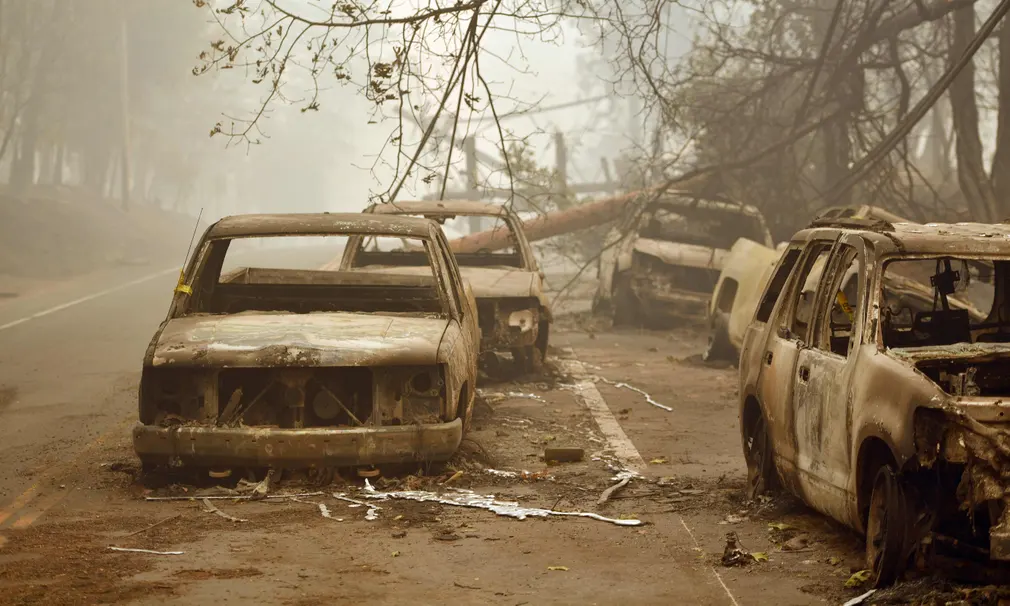 EVACUATION CONCERNS
Knowing When To Go
[Speaker Notes: THE PEOPLE WERE EVACUATED, THE OFFICIALS DIDN’T WANT UNTRAINED AND UNSAFE PEOPLE IN THE FIRE AREA, THE FIREFIGHTERS WERE TRYING TO MEET THEIR PRIORITIES.]
What Went Wrong
Roadways were narrow and not maintained. 
Winds and smoke caused zero visibility
Cars, Poles, Trees, Debris closed exit routes
Additional Growth allowed without WUI Enforcements
Citizens waited around to see if it was bad enough to leave
Evac notifications failed
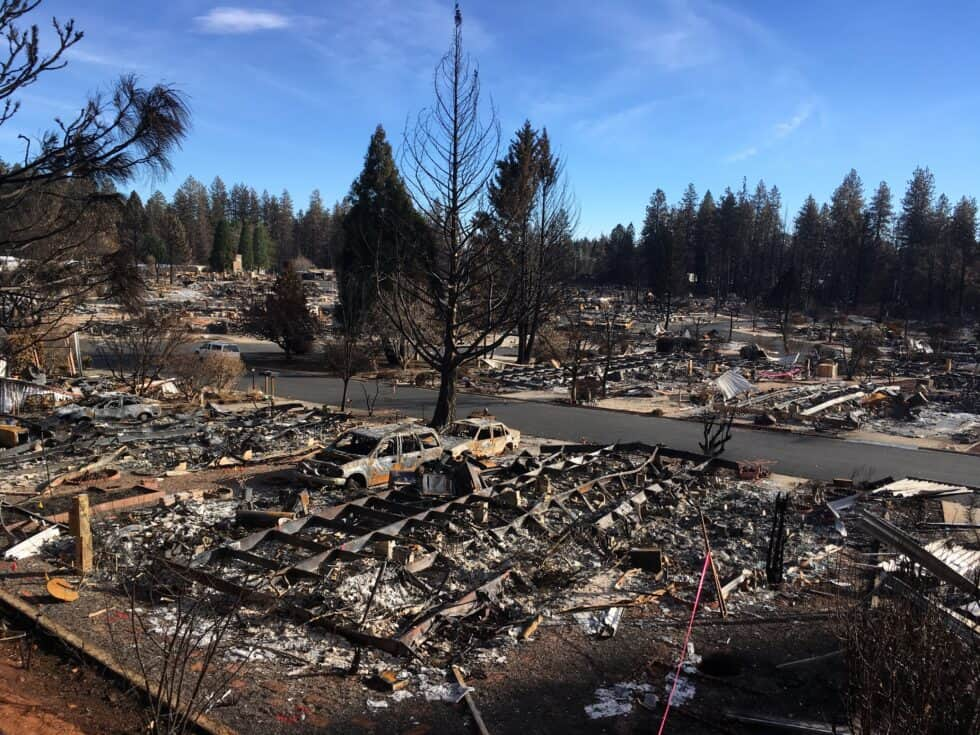 A subsequent Cal Fire report noted, "When the fire reached the town of Paradise, an urban firestorm began to spread from building to building, independent of vegetation." It was compared to the July 27, 1943, Royal Air Force bombing that caused the firestorm that consumed Hamburg, Germany.
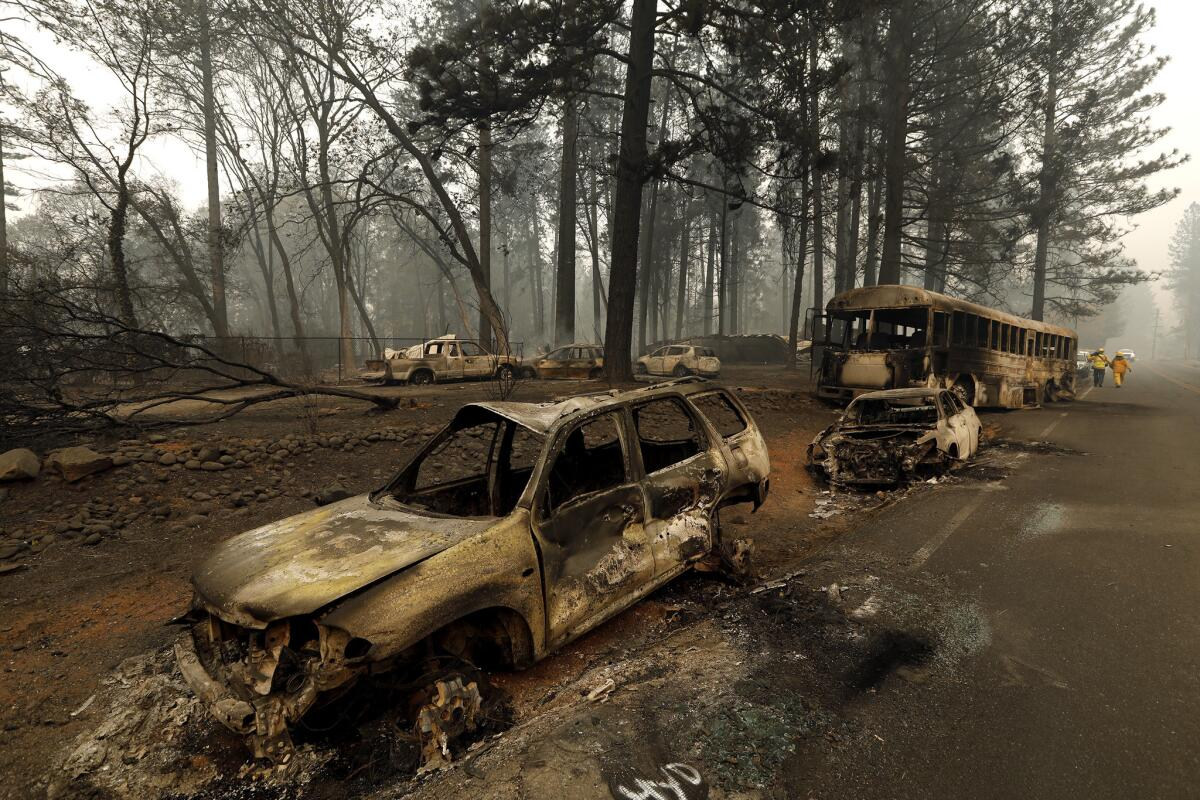 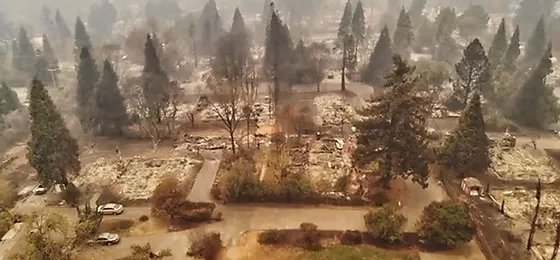 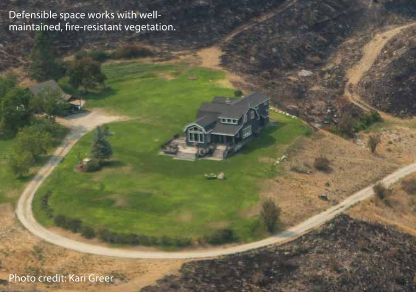 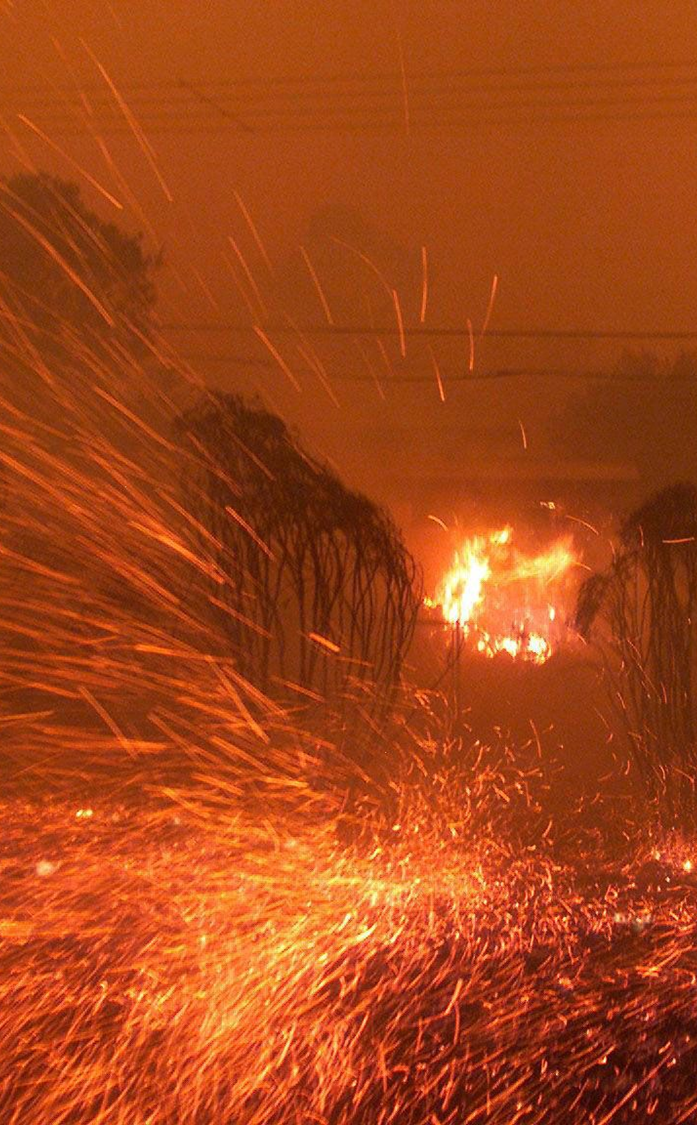 Mitigation
Unmanaged and overgrown vegetation between and around homes increases the risk of wildland fire spreading.

Embers are light enough to travel long distances and are the primary reason homes ignite, often far from the actual flame front
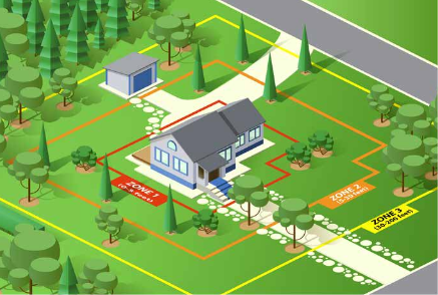 Defensible Space Zones 1, 2, and 3
Defensible Space Zones
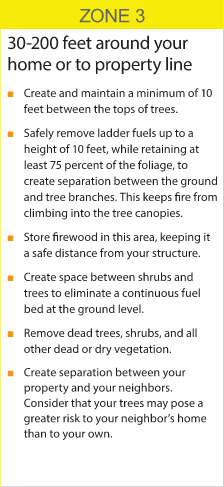 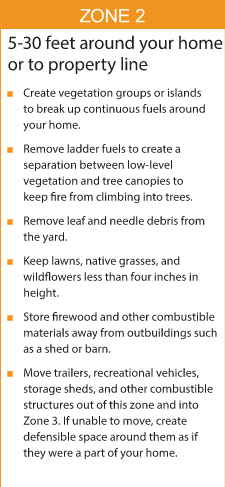 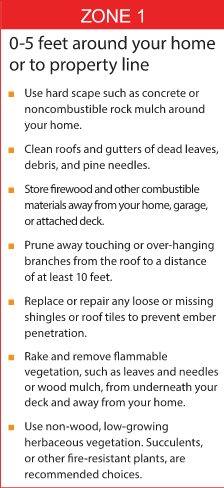 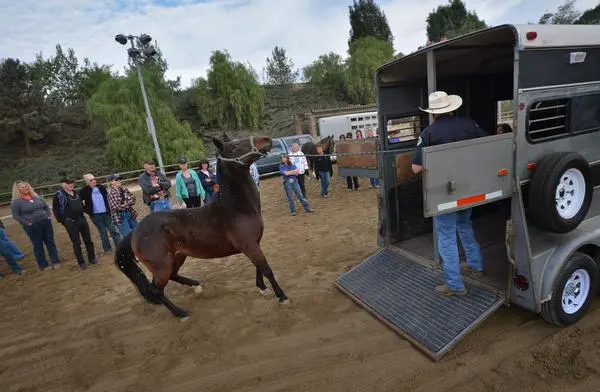 Get familiar with early season changes and how these reflect to your surroundings. 

Get plugged into warning systems and alert systems. Get in touch with local OEM 

Understand that our pets are our own responsibility, and we must plan for their care 

Have fun and put together a Go Bag for you, your family, and your animals

Get involved in organizations that spend time focusing on emergency preparedness and response.
Preparedness
Key Factors to Consider in Preparing:
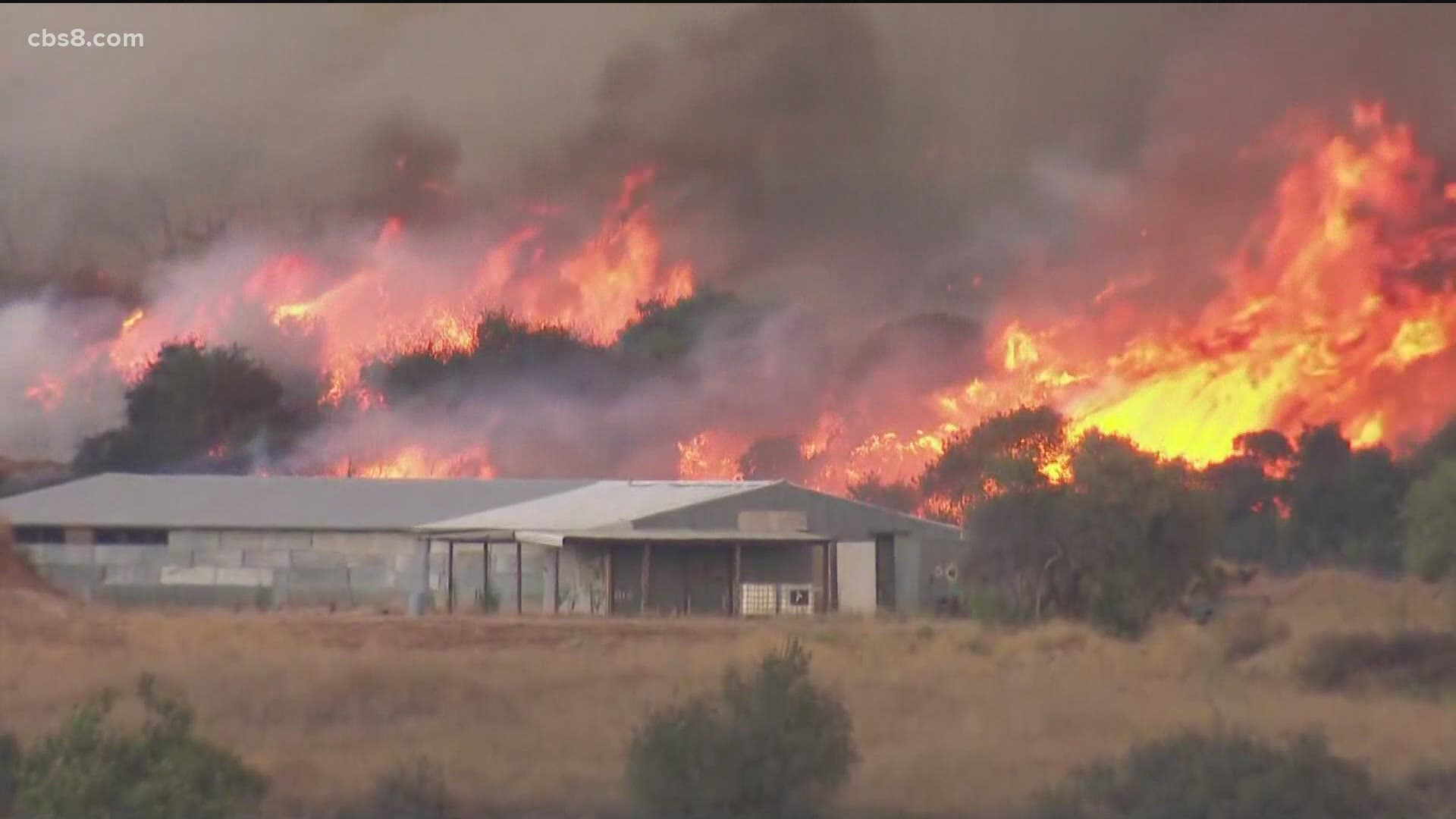 Have a go bag! Can you go for 3 days?
Do you have a good neighborhood network?
Have you developed a comprehensive documentation packet and veterinary contact list?
Have you identified a good communications plan and do people know where you will be?
Telegram and Signal
Have you made your equipment road worthy and ready for the possibility of evacuation?
Have you trained your animals to load under stress
Is your insurance coverage up to date?
Learn shelter locations early, get to know them.
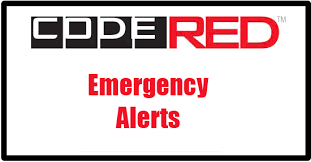 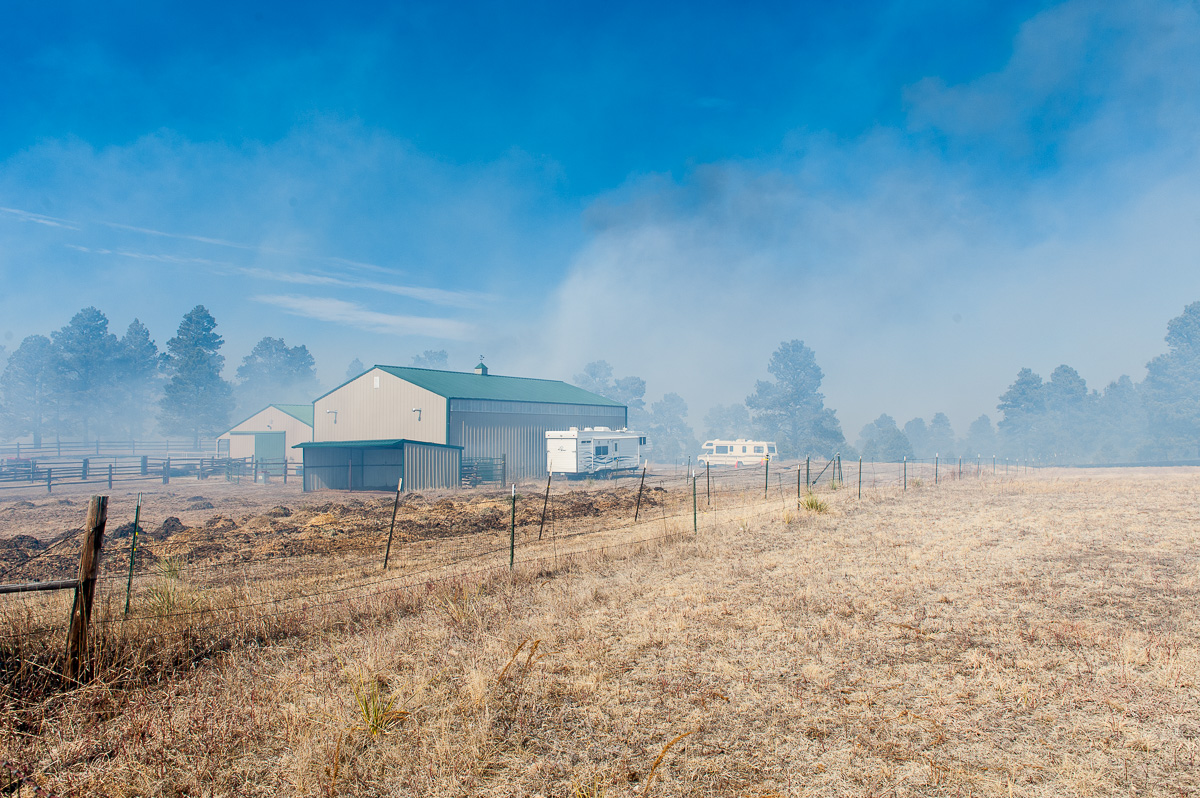 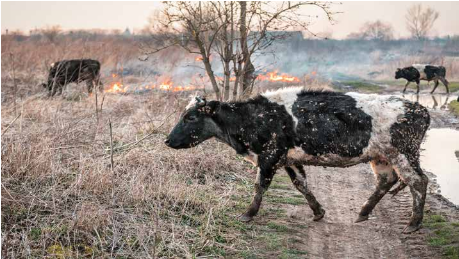 RESPONSE
Getting Ready to Evacuate
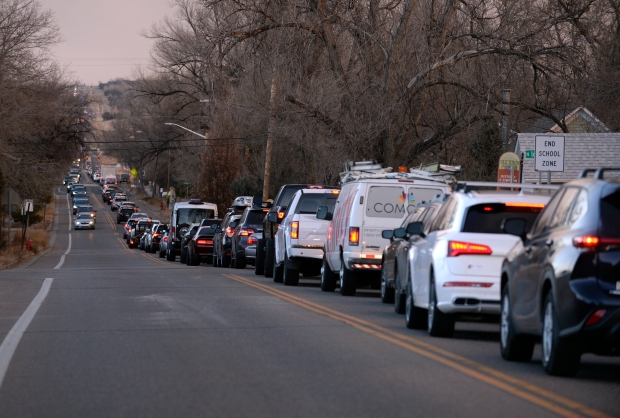 Shut all windows and doors and turn lights on
Shut off Propane Tanks
Turn on irrigation
Know 2 ways out and practice them!
Signs “Animals are Gone” - "Evacuated"
Leave Shovels, Rakes, Hoses and Ladders Accessible
Leave gates open for firefighter access
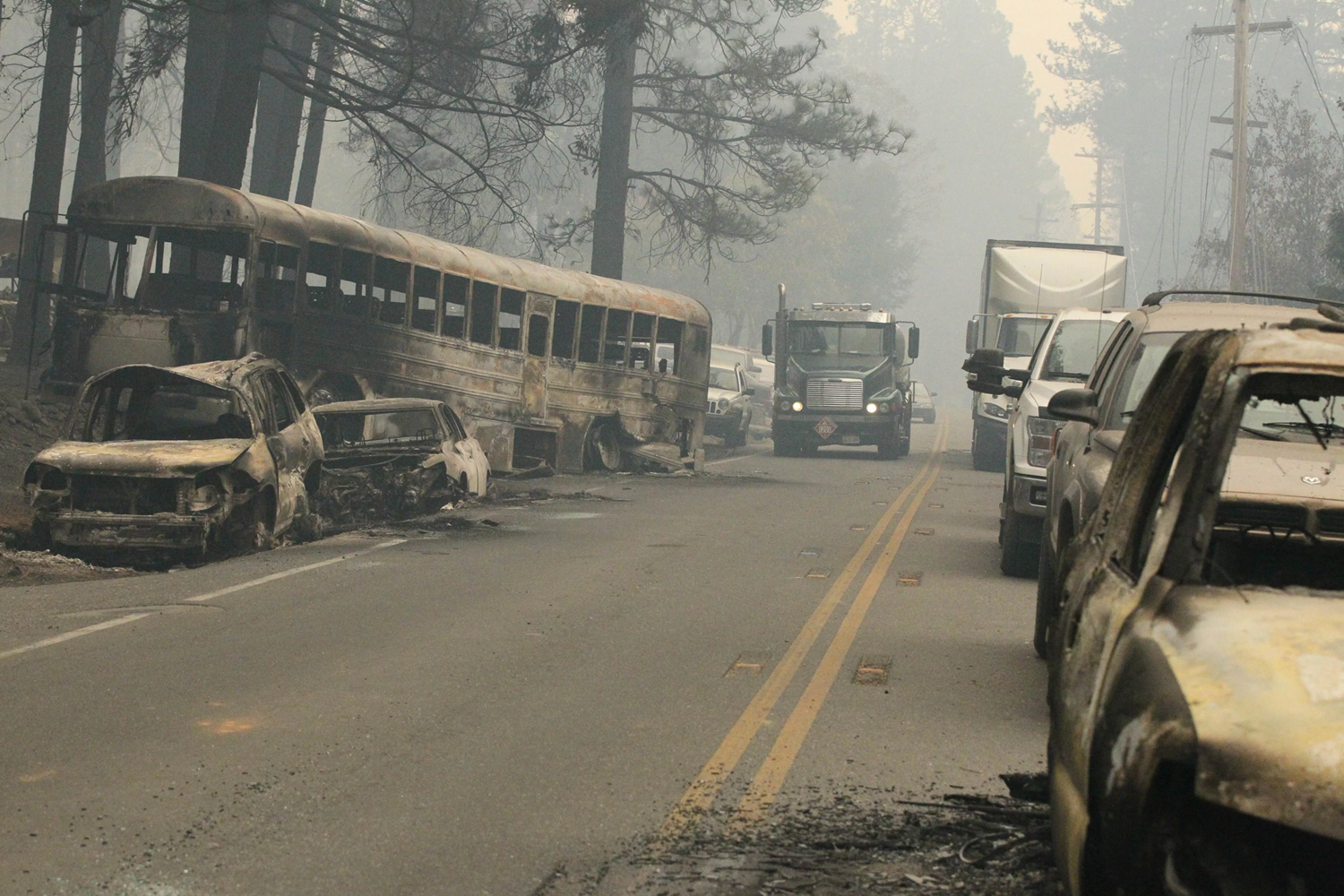 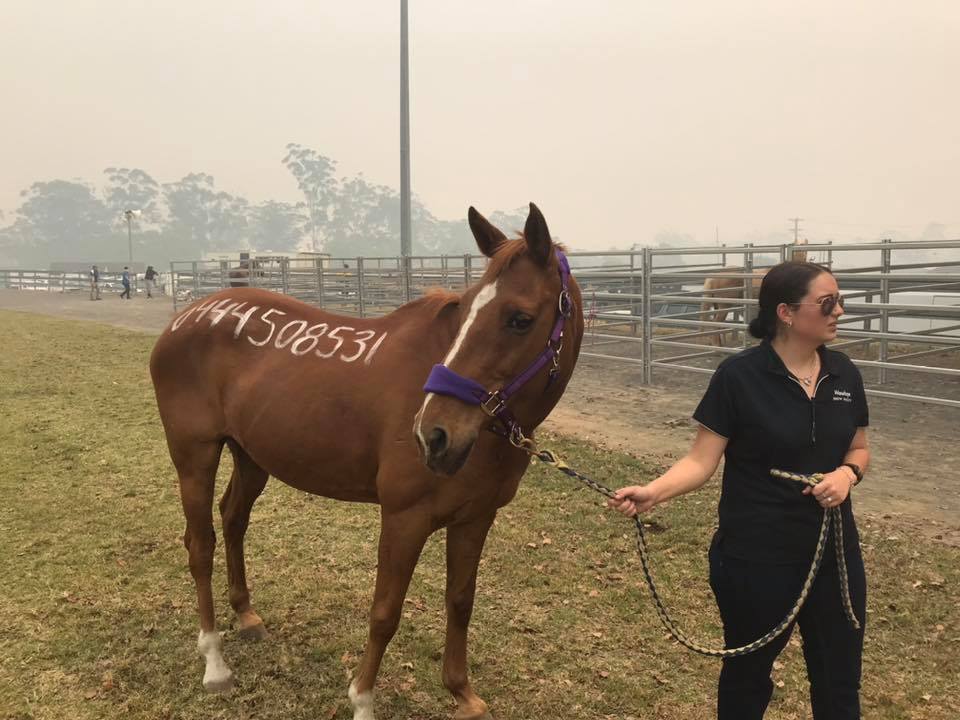 Evacuate
Go Early
Stay Informed!
Do not go back in
Know 2 (or 3) ways out.
Don’t rely only on Apps
Go Early!
Go Bag Basics - Humans
Medications
Toiletries 
Visa Gift Card – non expiring
Cell Phone Chargers
Emergency Contact List
Snacks
Eye Glasses/Contacts
Socks, Underwear
Insurance Cards
72 HOURS
Go Bag Basics - Animals
Animal Medications
Specialty Feeds
Signage – Gone? Where?
Medical History Documentation
Bridals, Lead Ropes, Protective Equipment
Insurance Cards
Branding, Ownership Copies
PICTURES
Cloud Access (Google Drive, One Drive, Drop Box)
72 HOURS
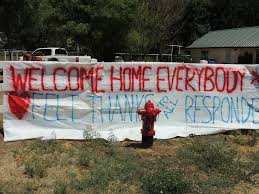 Recovery Considerations
Insurance
Relocation
Long Term Feed and Care
Well Water? Electricity?
Alternative Internet / Phone
What If Your Home or Ranch Is gone?
Have a Fire Safe Summer
T.J. Steck - tjs@elizabethfire.org




www.firewise.org
www.ready.gov
www.wildlandfirersg.org 
https://dcsheriff.net/codered/ 
https://www.elbertcounty-co.gov/177/Public-Emergency-Notifications-CodeRED 
You Tube
Canberra Bush Fires
Fire in Paradise
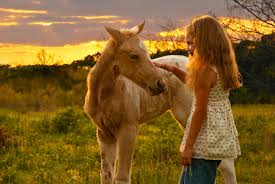